Давайте знакомиться
Меня
зовут
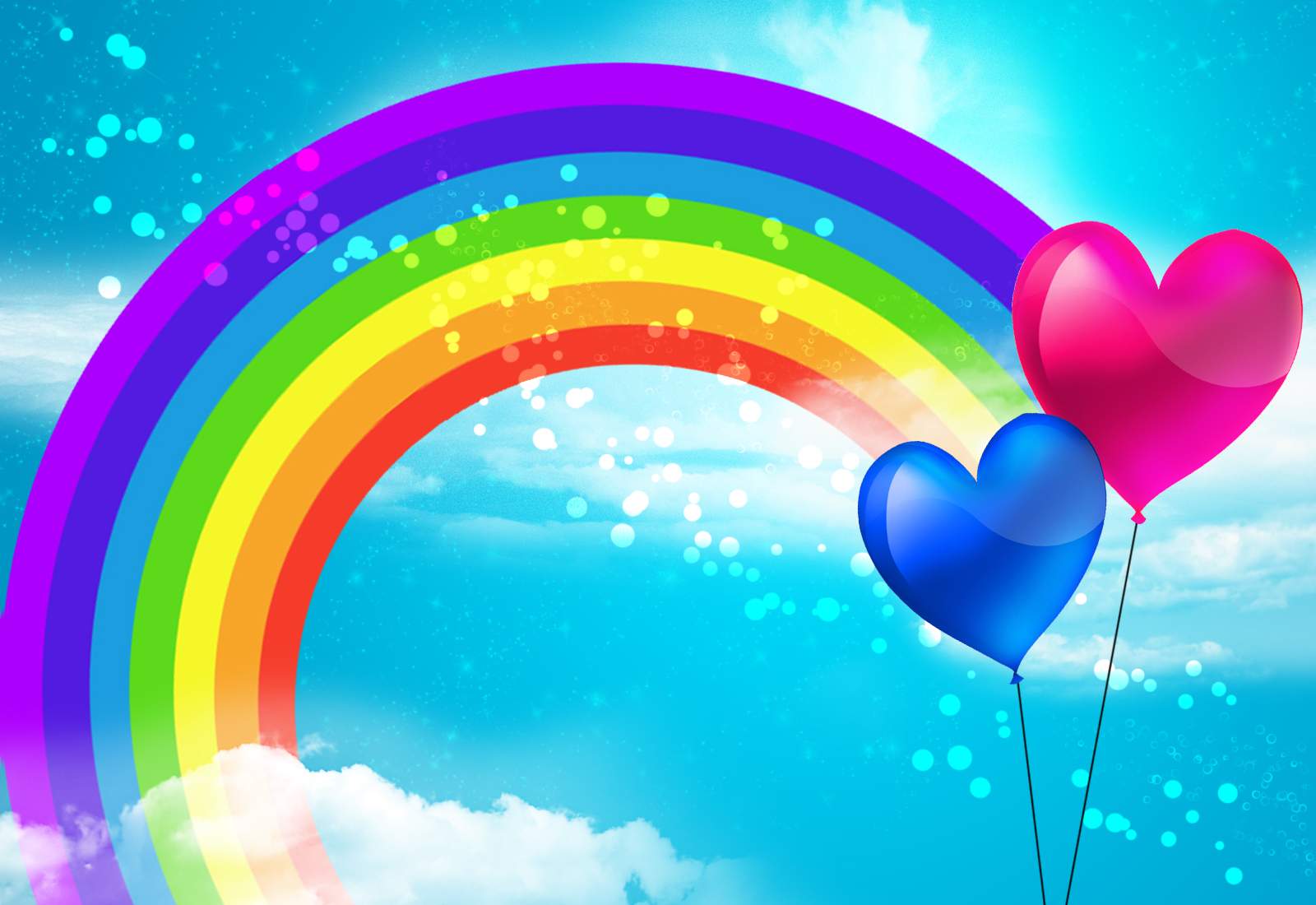 Валерия Сорокожердьева
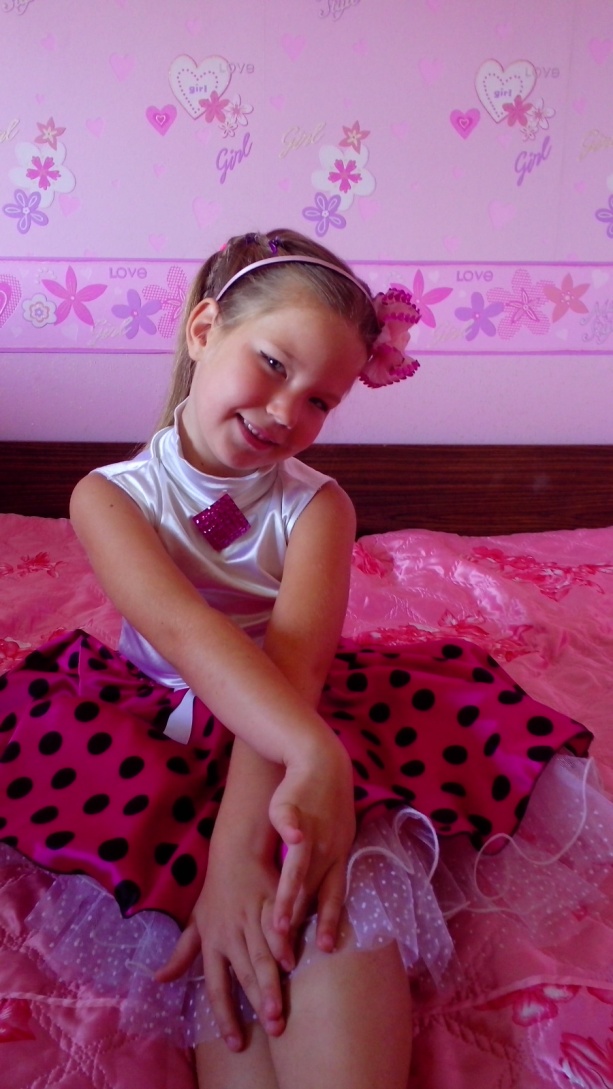 Творческий проект
«Мои увлечения»
Автор : 
Валерия Сорокожердьева
Цель проекта:
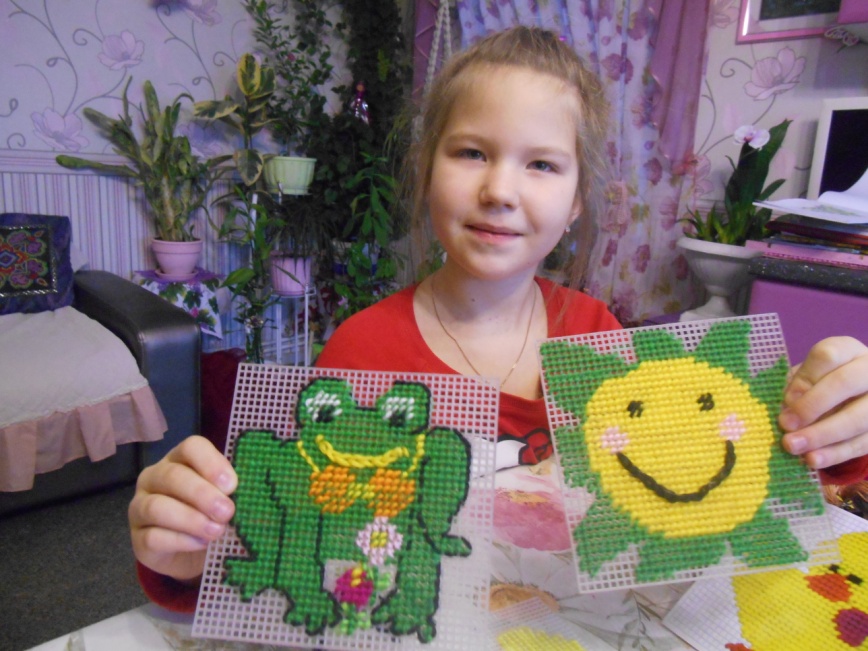 развитие познавательных, 
музыкальных,  творческих способностей
Задачи:
познакомить со своими увлечениями;
развивать музыкально-двигательные способности средствами танца;
овладевать техникой игры на скрипке;
осваивать разные  техники рукоделия.
Гипотезы:
можно ли выразить свои мысли, чувства, настроение в музыке, танце;
помогут ли мои увлечения в учебе, выборе будущей профессии?
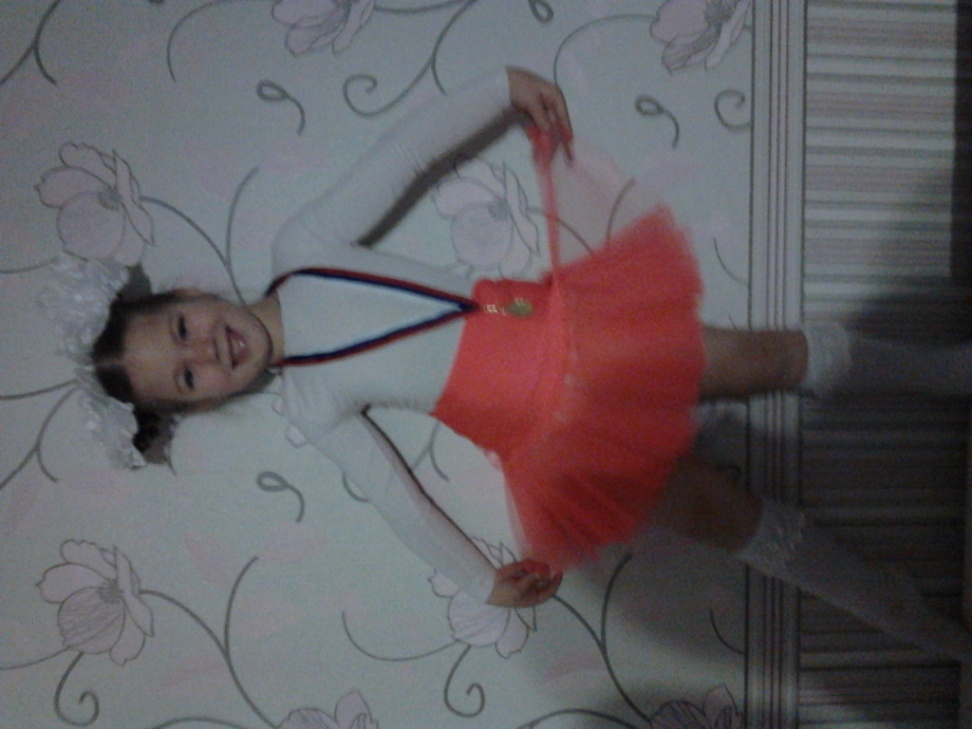 Увлечение музыкой
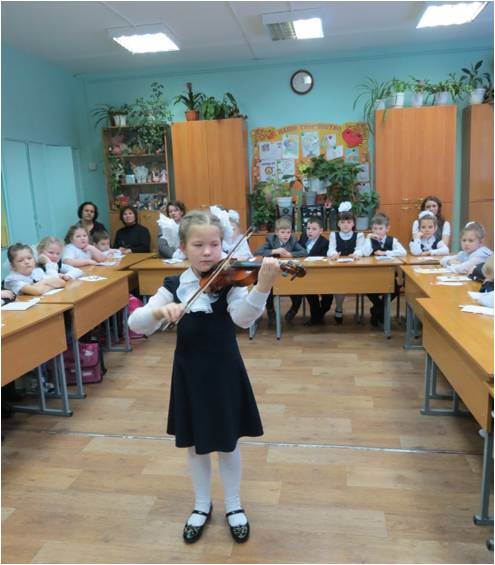 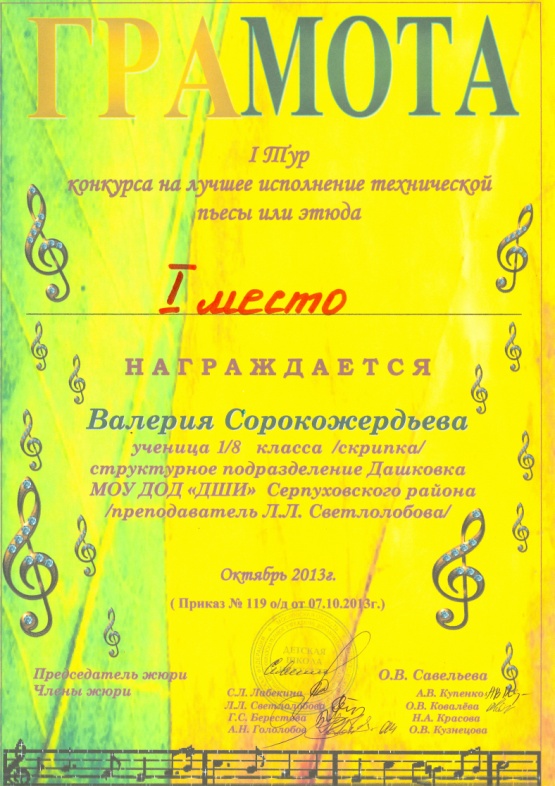 Увлечение танцами
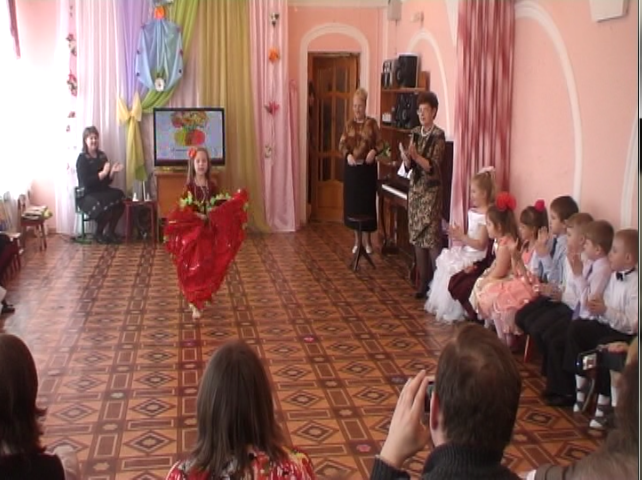 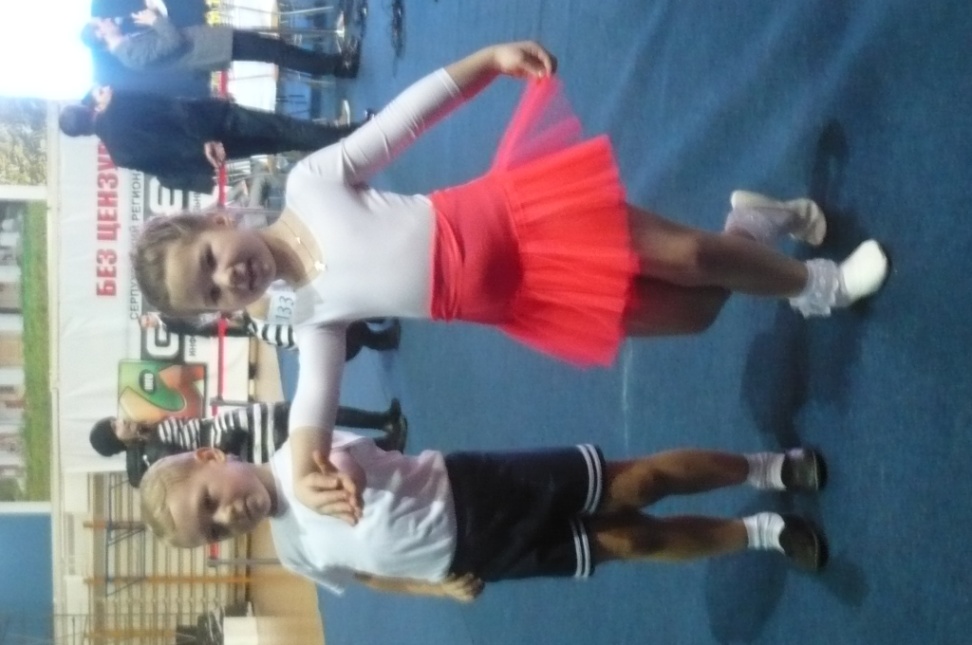 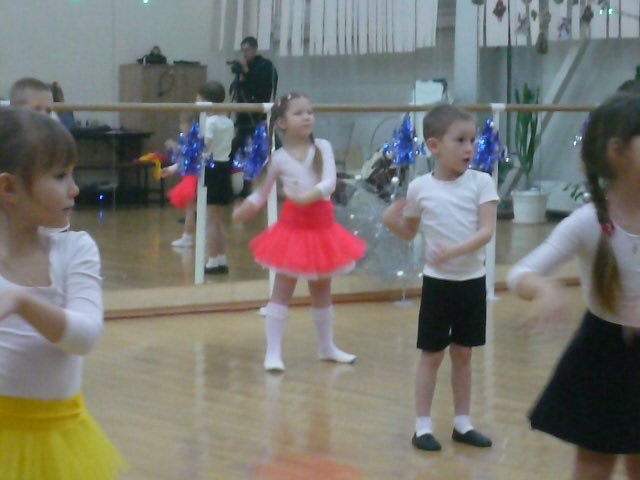 Мои награды по танцам
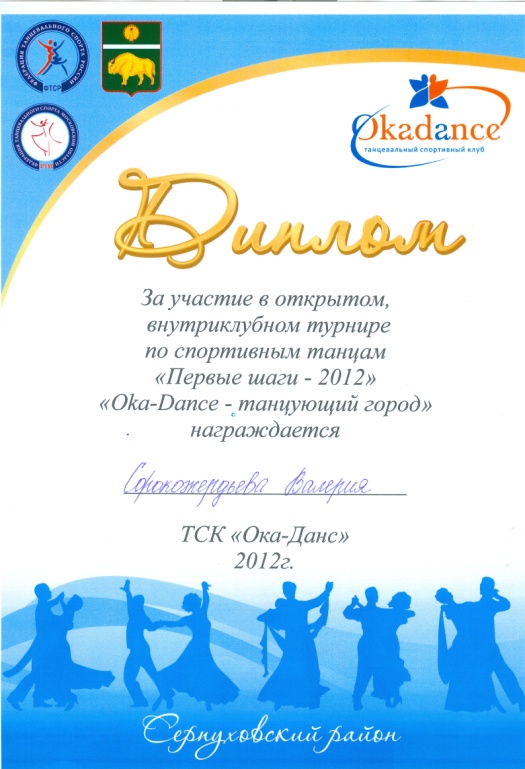 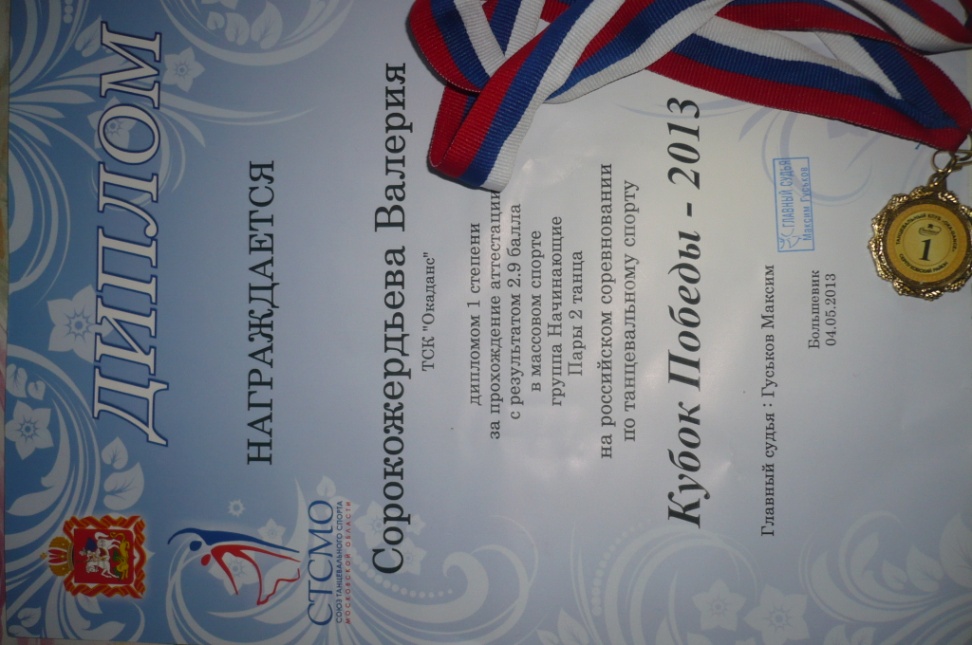 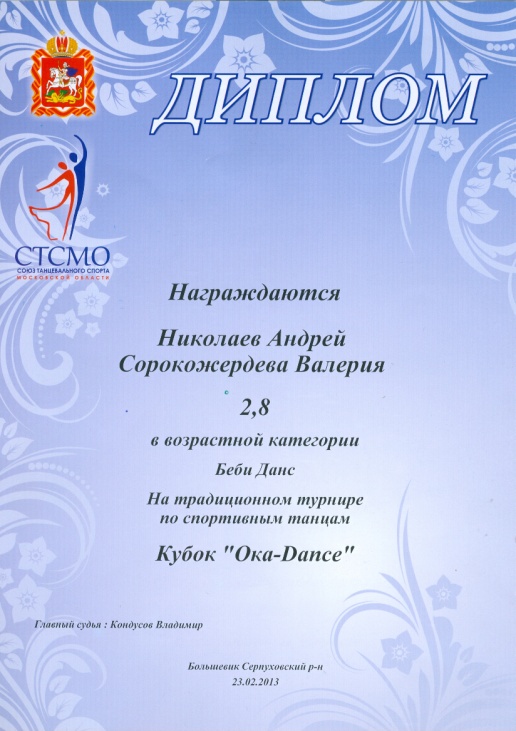 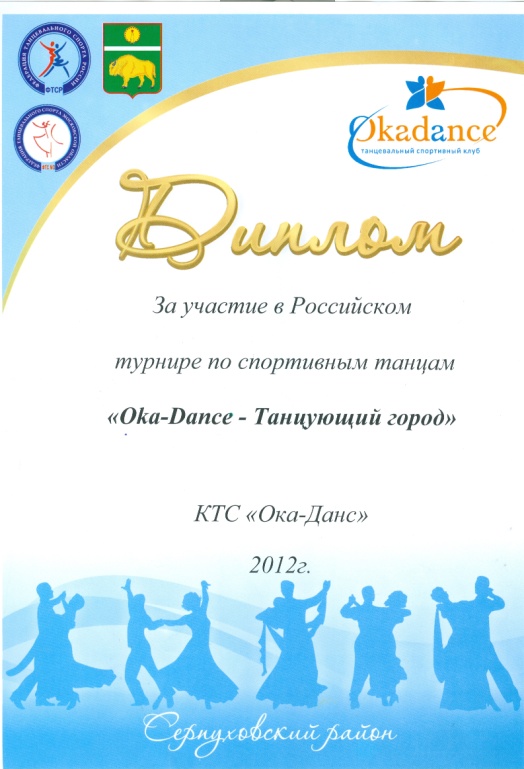 Люблю делать поделки из разного материала
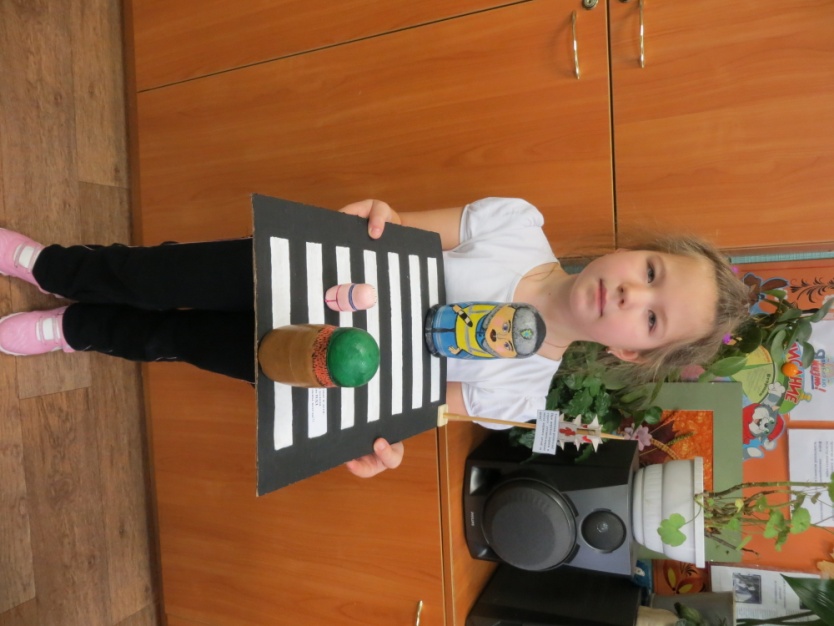 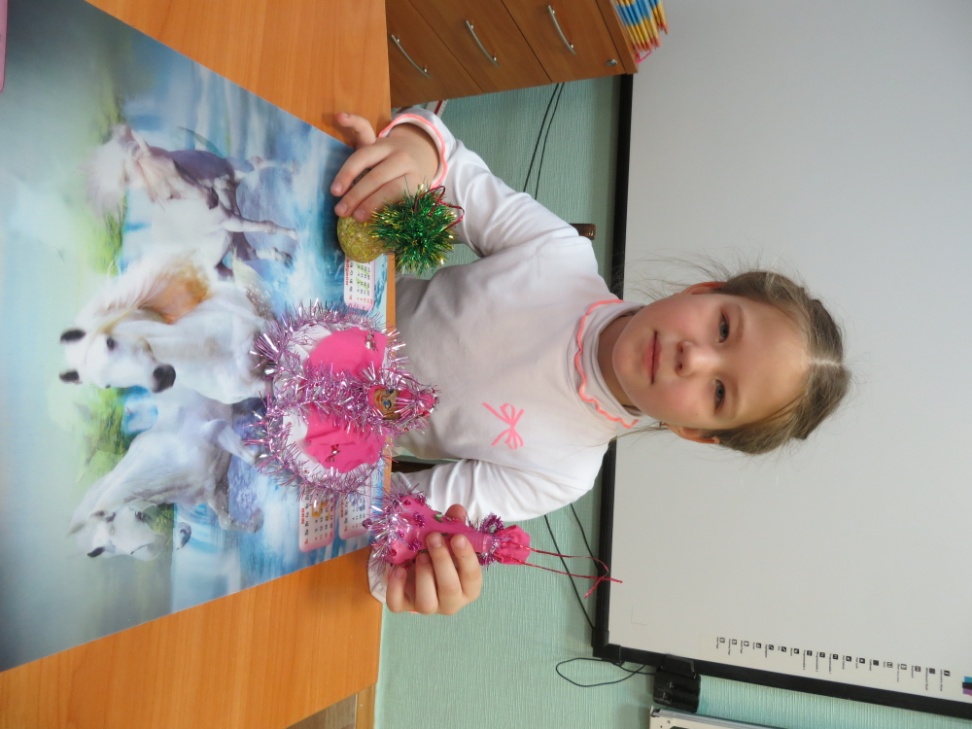 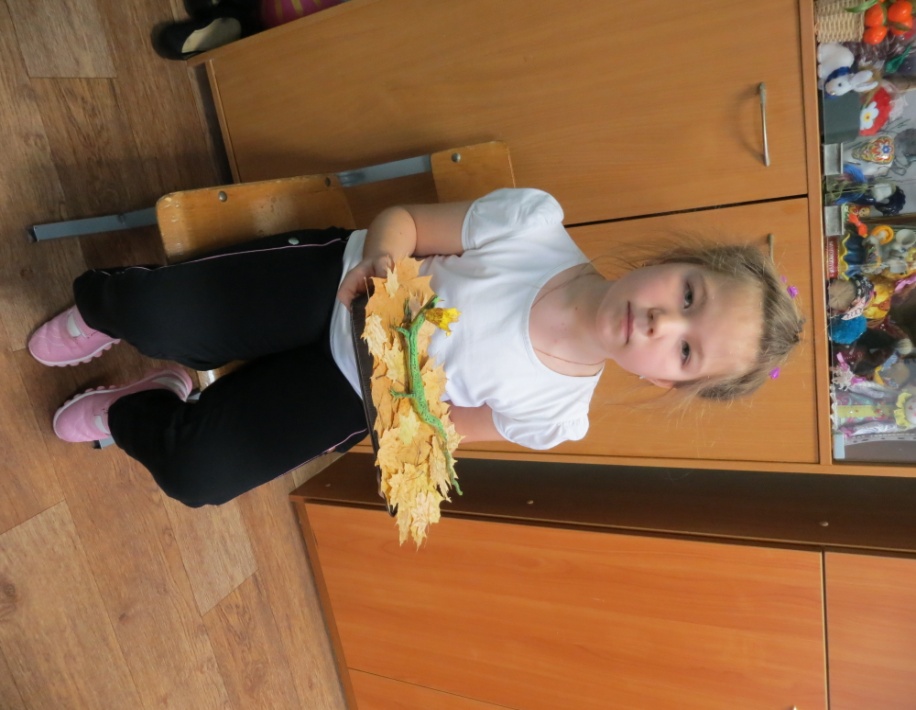 Мои поделки на выставке 
«Наше творчество»
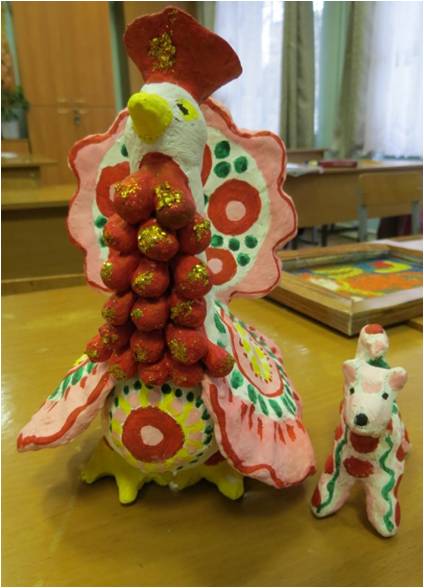 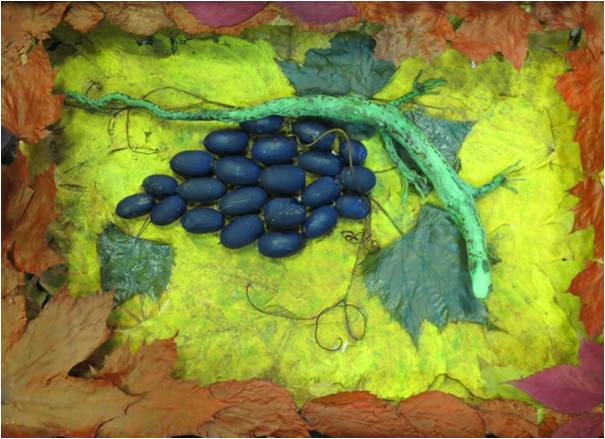 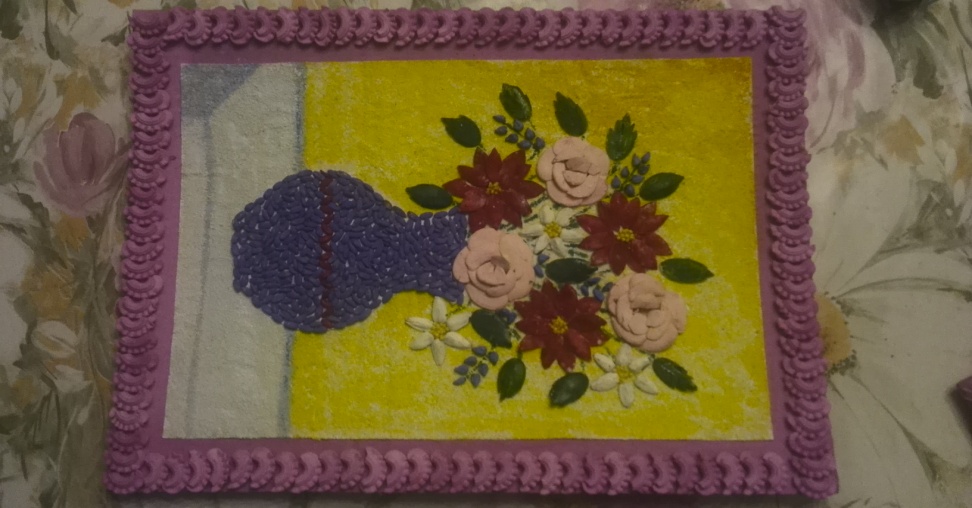 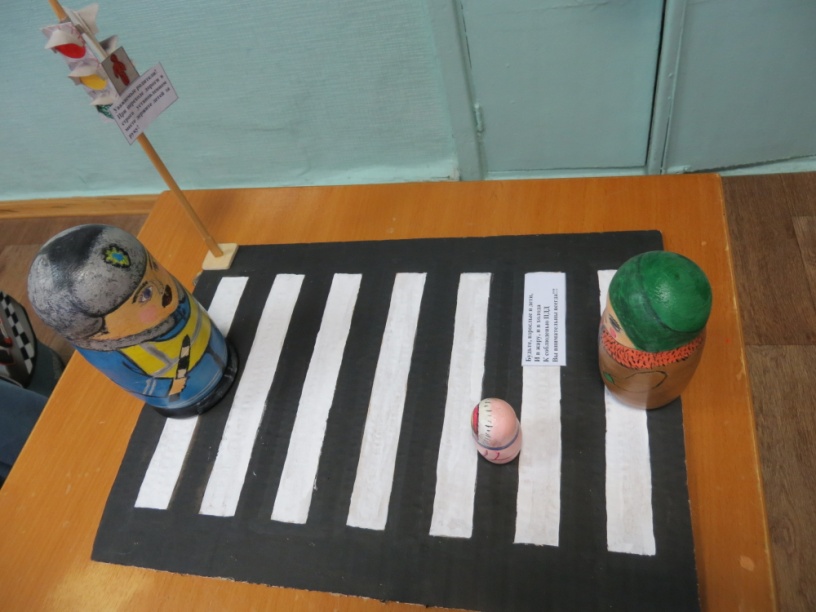 Мои грамоты за творческие поделки
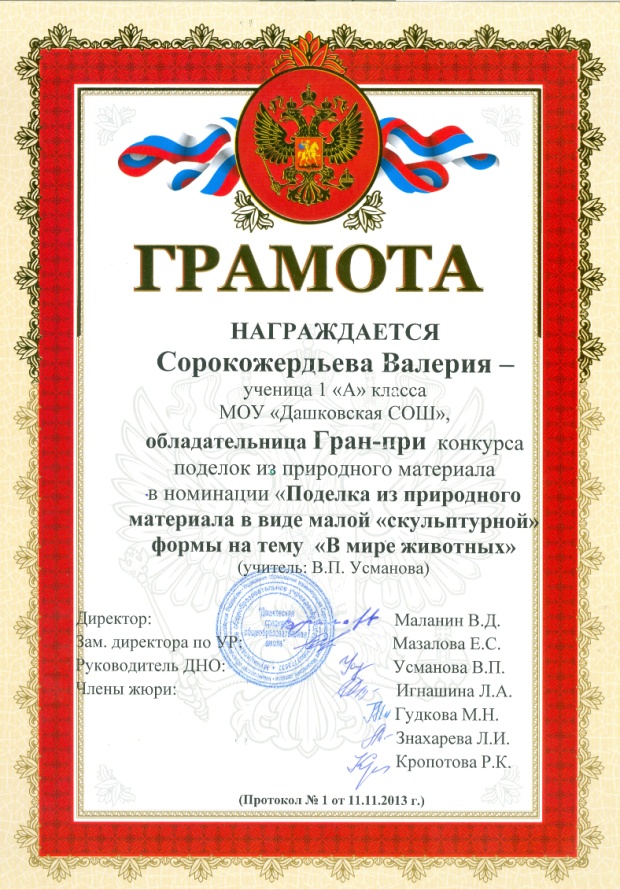 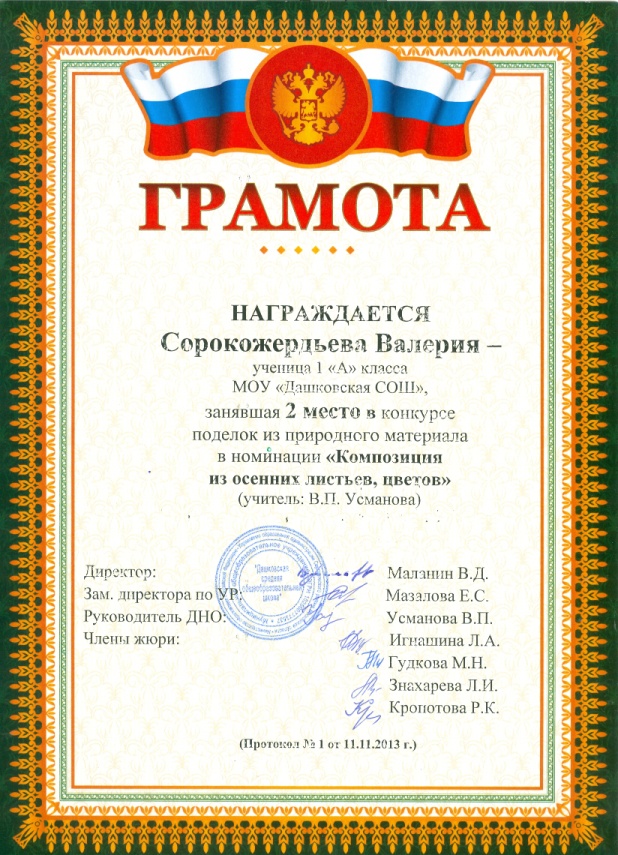 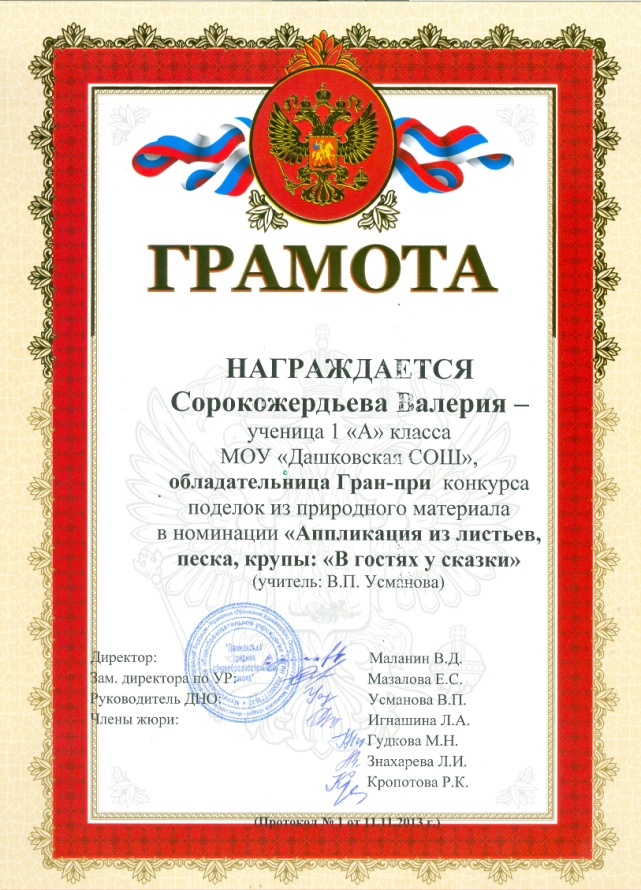 Участие в мастер-классе «Синь России»
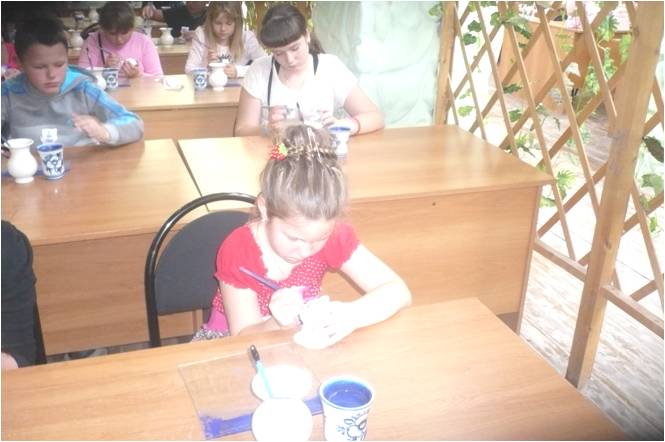 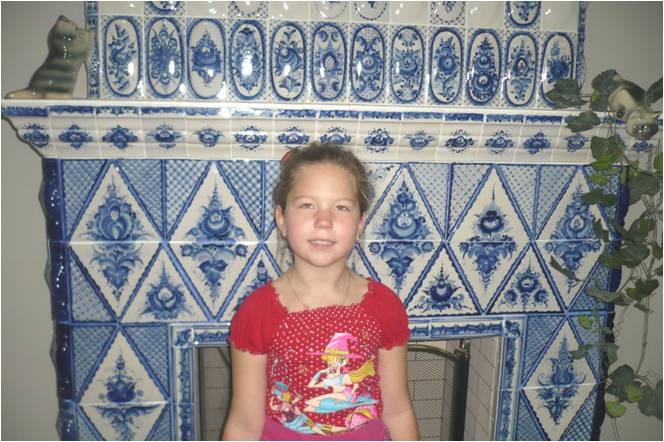 Любимое занятие - рукоделие
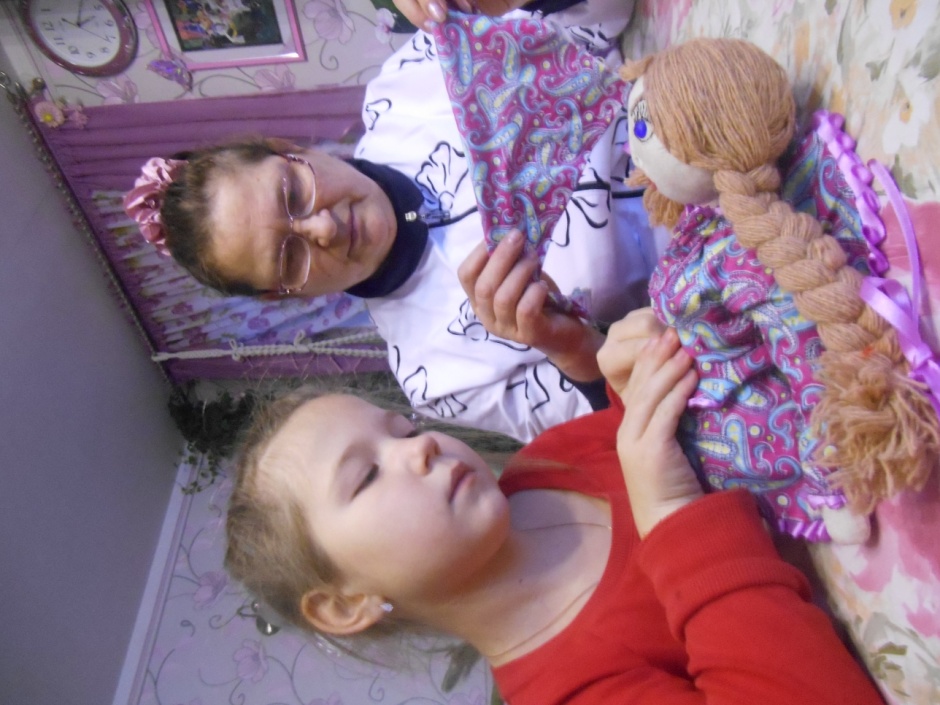 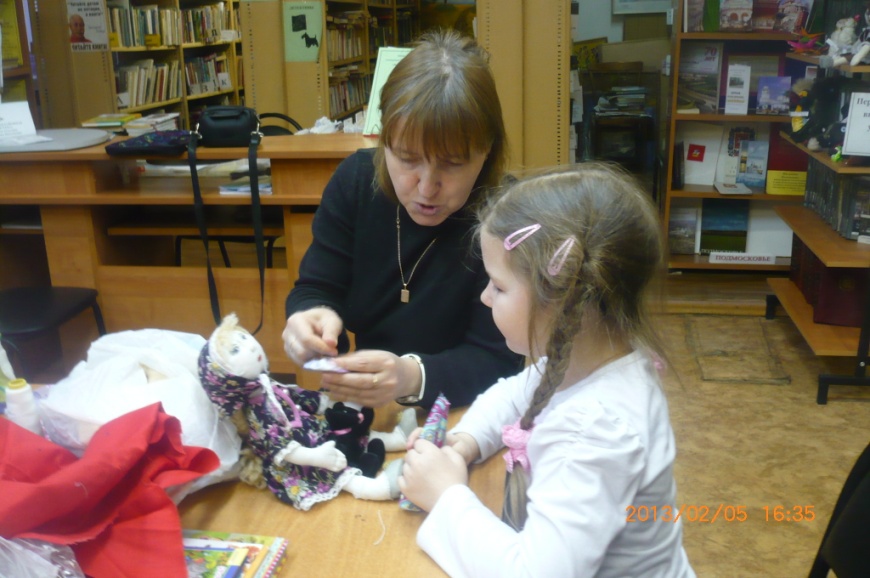 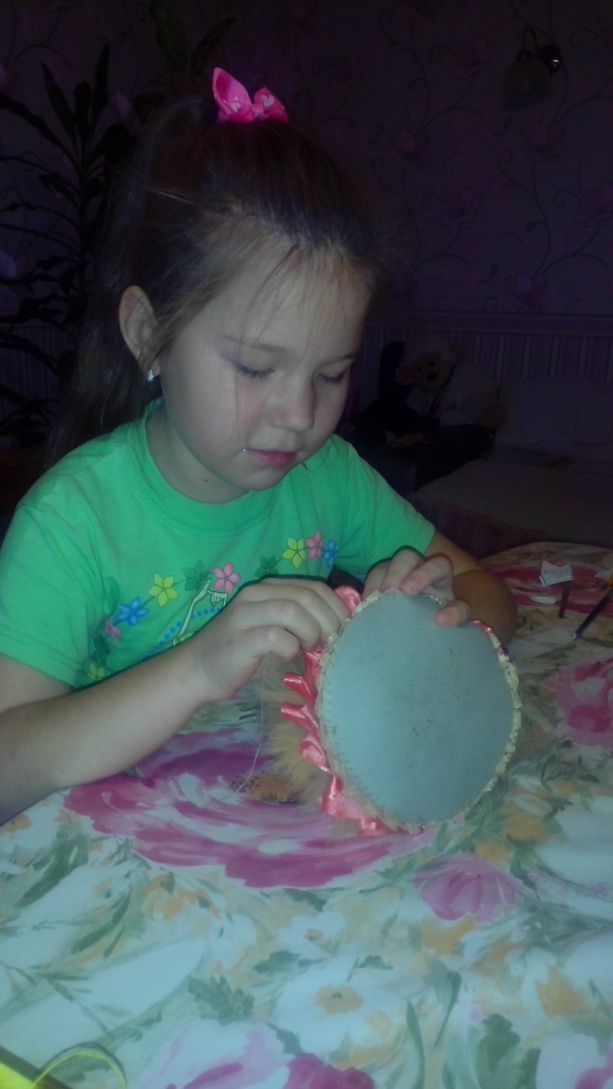 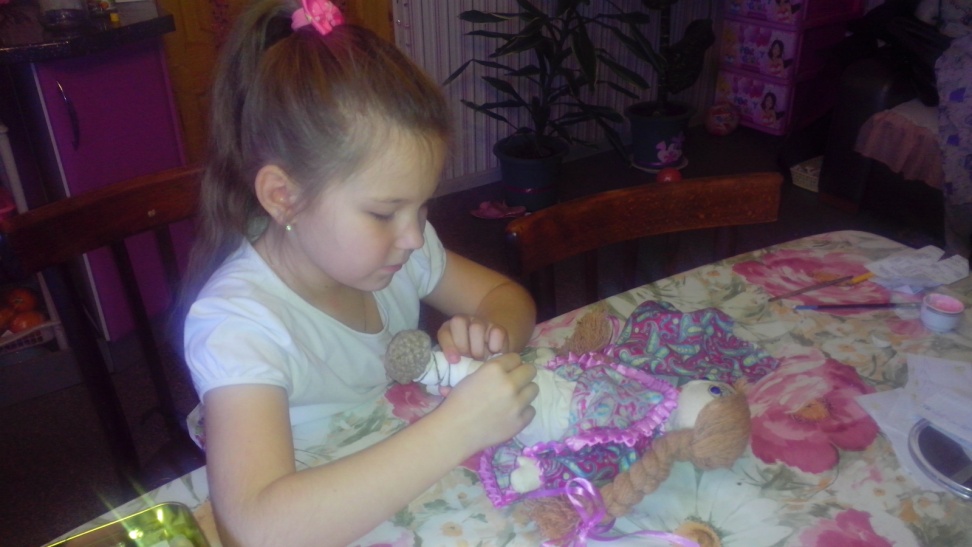 Любовь к рукоделию переняла от бабушки Валентины Борисовны
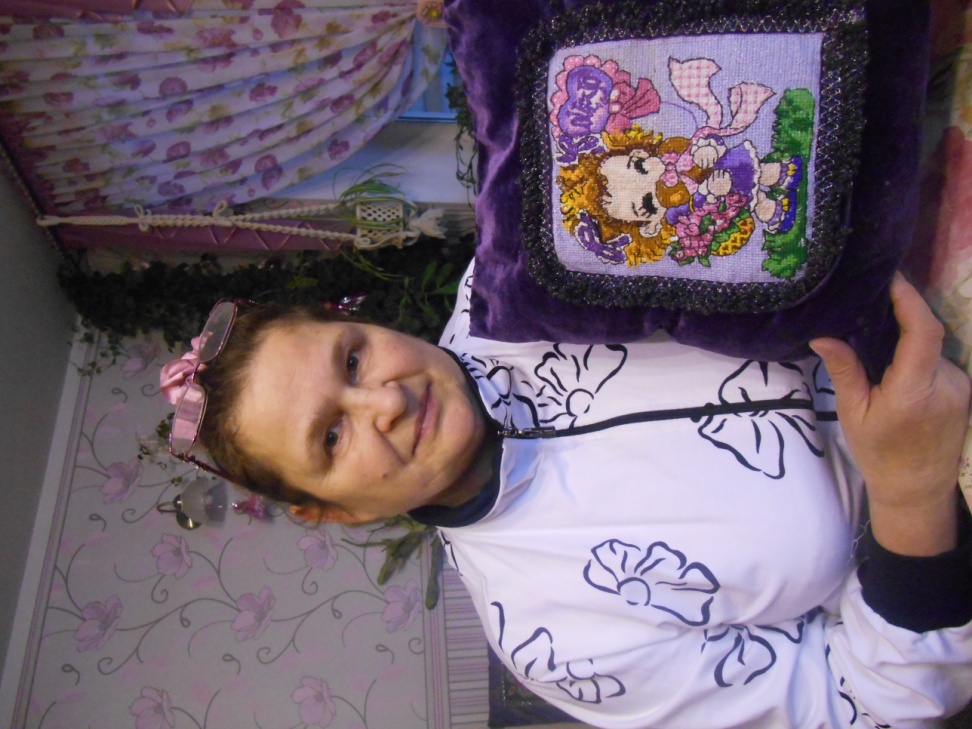 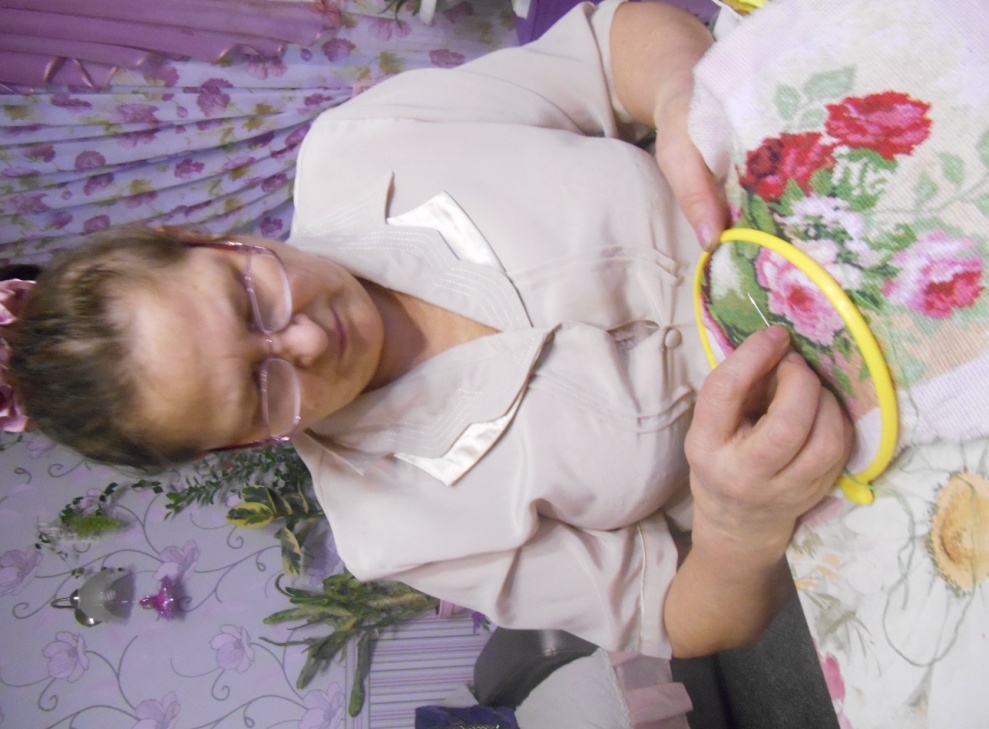 Творить чудеса руками
Могут руки людей сделать чудо любое:
И по белому полю можно выткать цветы,
И по синему небу вышить солнце златое,
Чтобы стало чуть больше на земле красоты.
Я возьму в руки нить и простую тряпицу,
И немного фантазии и волшебства,
И сошью я такое, что вам не приснится,
Только чтобы на свете жила красота.
(Ольга Акиева)
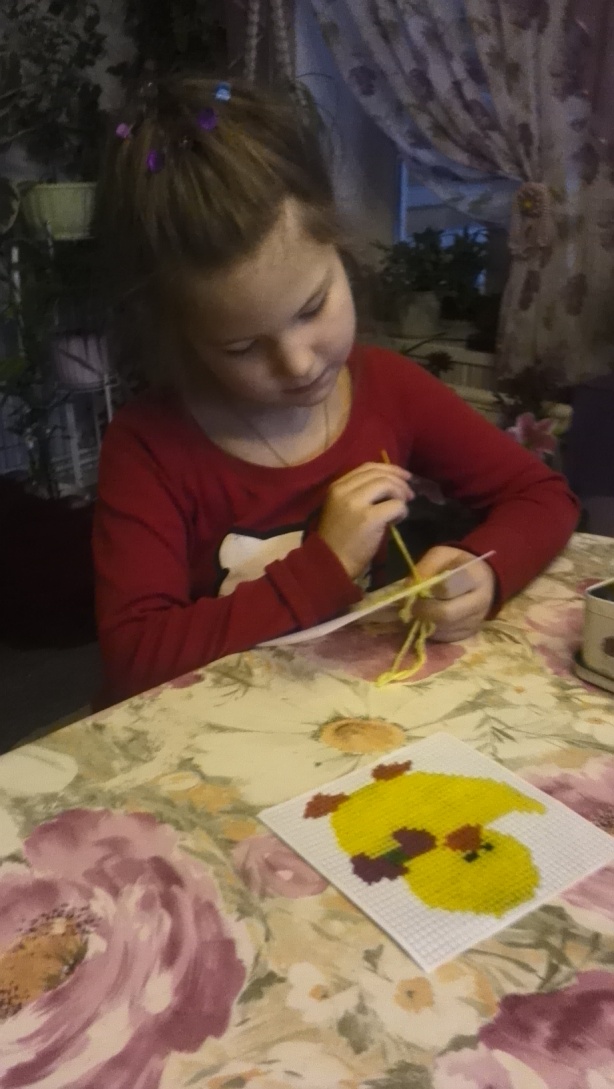 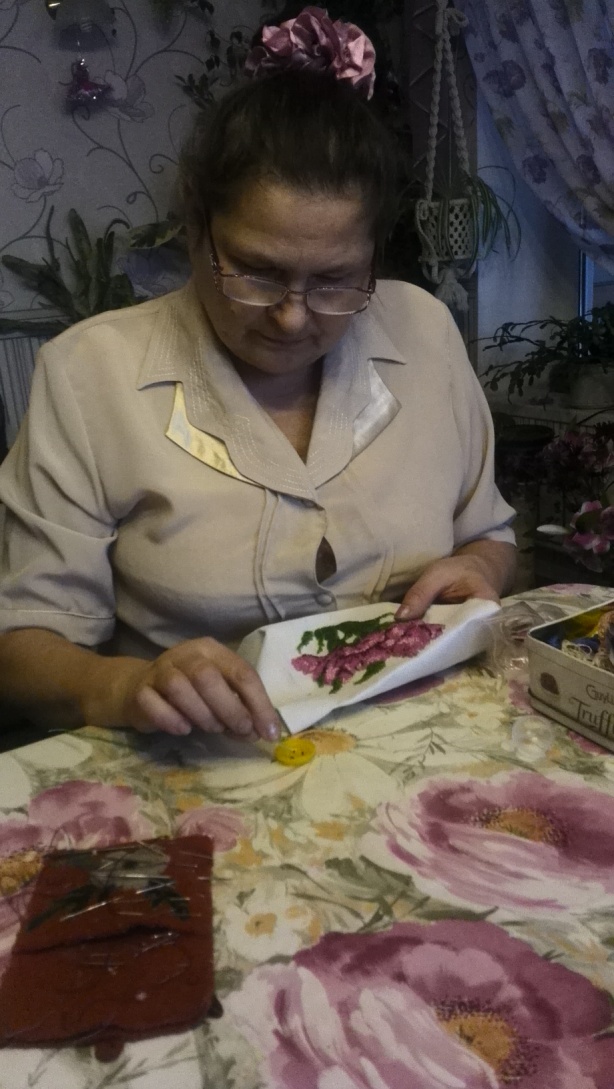 Фантазии полёт и рук творенье
Представить трудно, как это возможноСоздать невиданной красы узор.Как результат терпенья и уменья –Изящество, и цвета чистота,И совершенство формы... Нет сомненья,Наш мир спасут талант и красота!
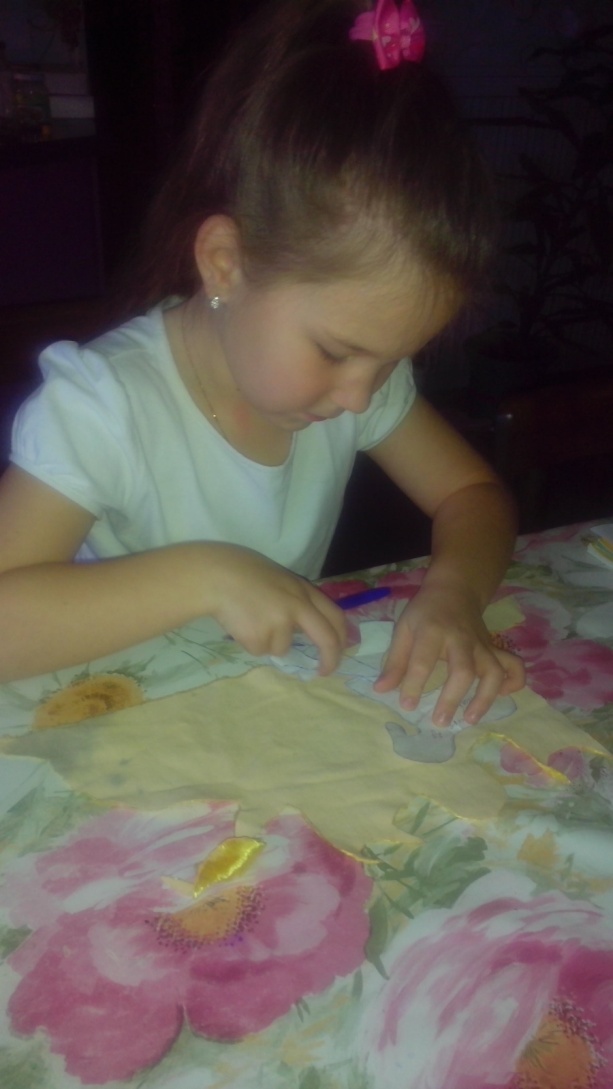 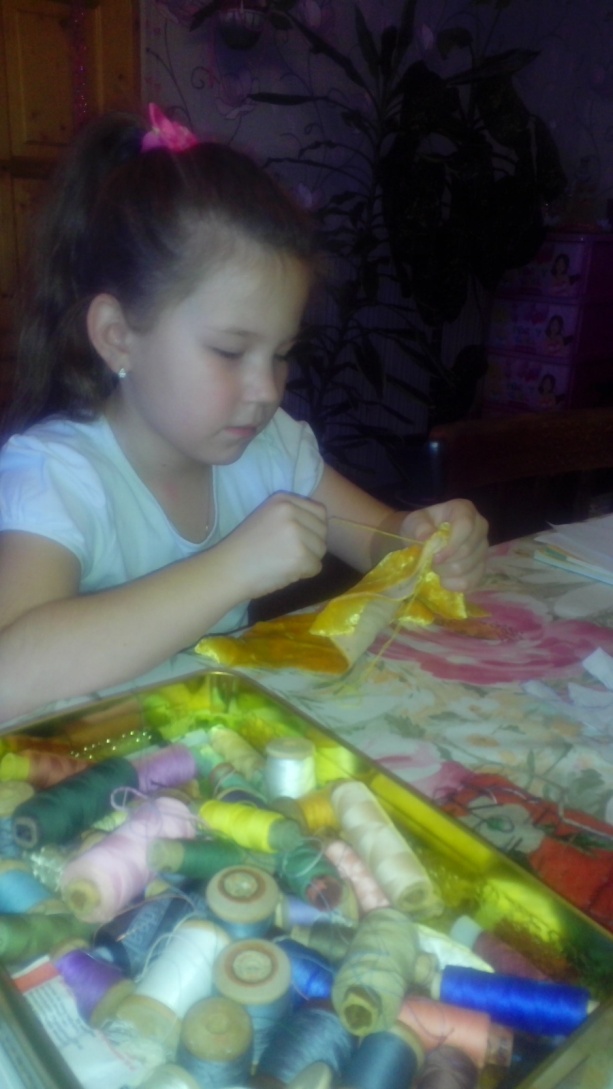 Подарки, сделанные своими руками
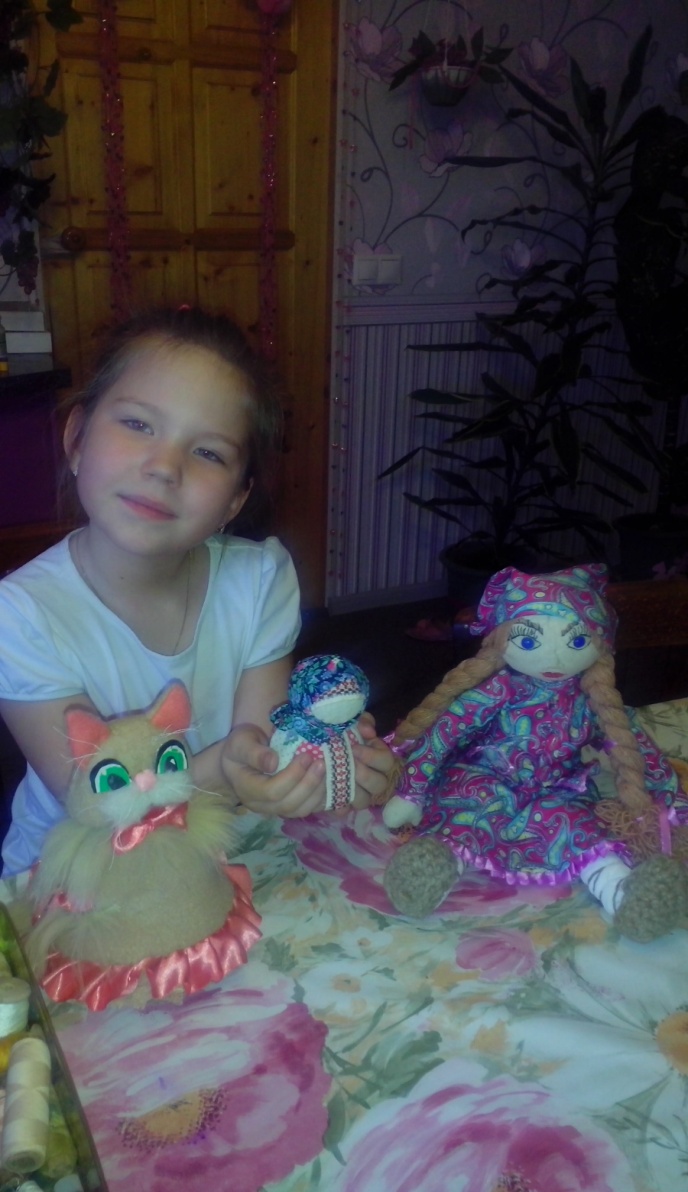 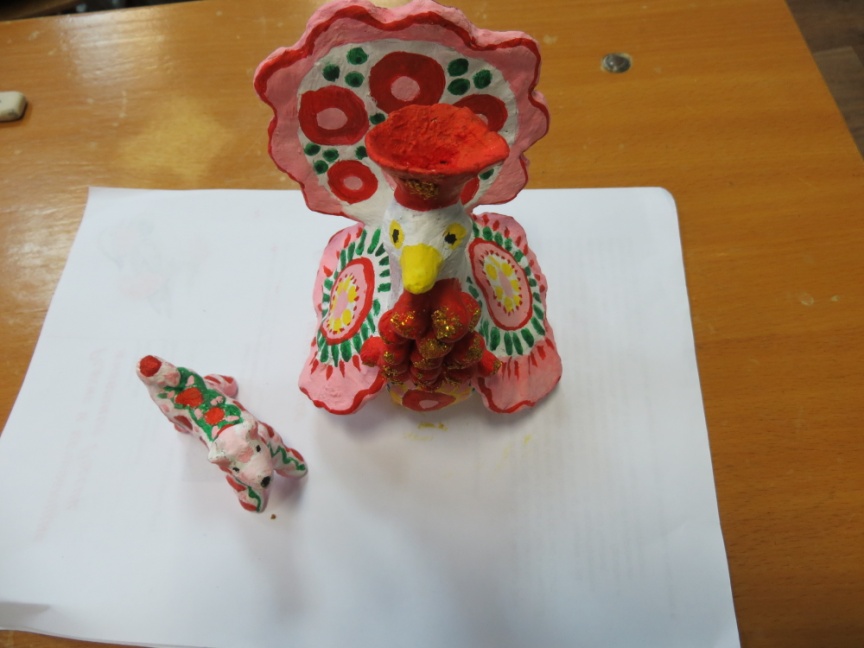 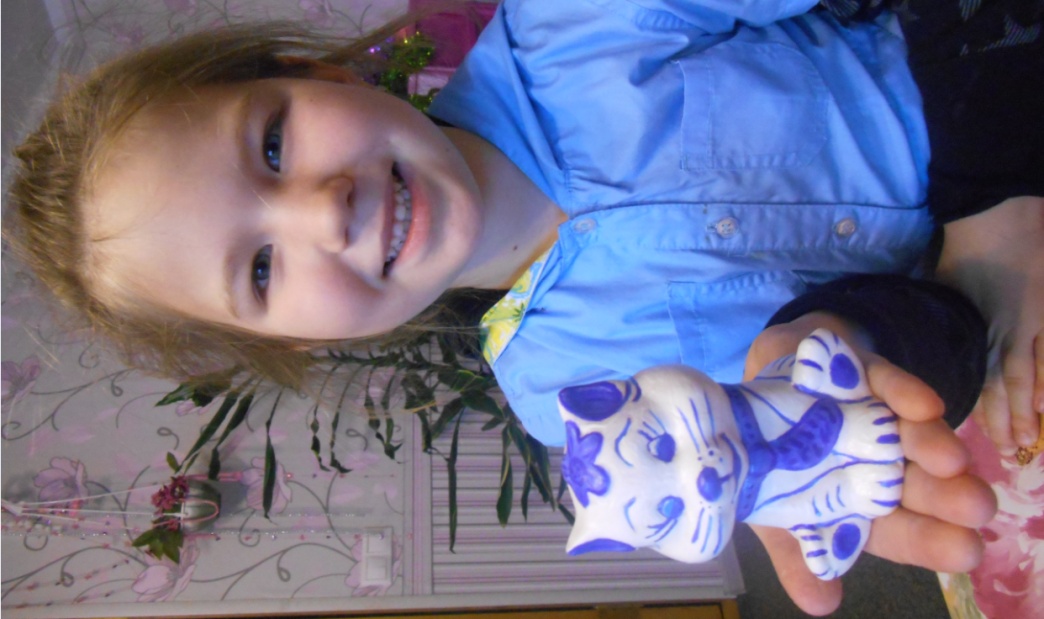 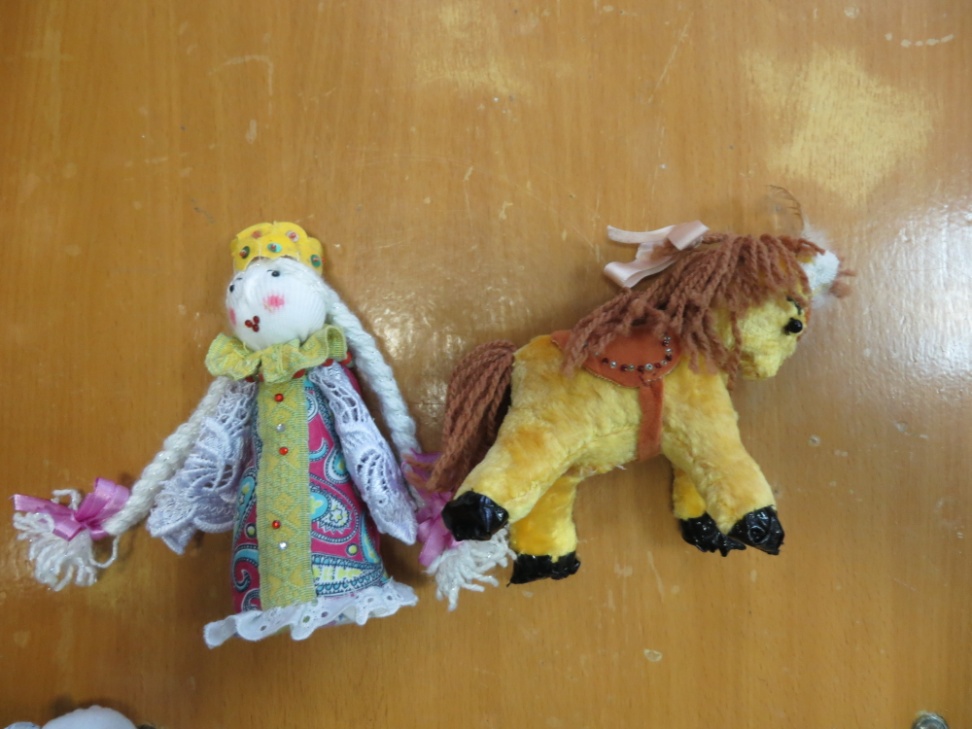 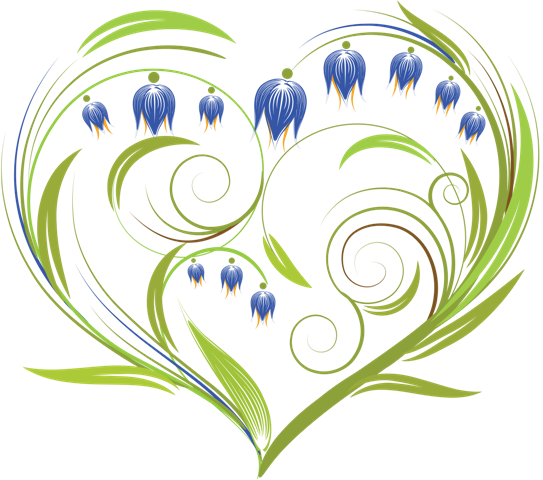 Спасибо за внимание
Источник шаблона:  Фокина Лидия Петровна, учитель начальных классов МКОУ «СОШ ст. Евсино» Искитимского района Новосибирской области
Интернет-ресурсы:
Сайт http://linda6035.ucoz.ru/
Фон   http://antalpiti.ru/fony-dlya-oformleniya/
Подборка стихов о рукоделии.
http://nsportal.ru/shkola/tekhnologiya/library/podborka-stikhov-o-rukodelii